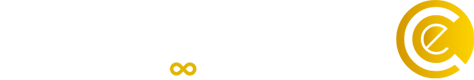 Plan Prezentacji
O nas – Poznaj evoSOLUTIONS
Przykładowe oferty pracy
Nasze motto
Zaufali nam
Kontakt
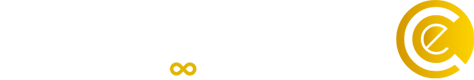 O nas – Poznaj evoSOLUTIONS
Jesteśmy firmą działającą w obszarach optymalizacji biznesu, outsorcingu,  oraz consultingu HR.
Solidność, wysoka jakość i indywidualne podejście do każdego projektu to nasze największe atuty.
Świadczymy specjalistyczne usługi doradczo-szkoleniowe, pomagamy naszym klientom w rekrutacji osób niepełnosprawnych.
Cały czas staramy się rozwijać naszą firmę, dając szanse osobom niepełnosprawnym na pełnowartościową, satysfakcjonującą pracę
Swoją przewagę konkurencyjną budujemy w oparciu o innowacyjne metody finansowania oferowanych usług, jednocześnie aktywizując i dając szansę udziału w naszych projektach osobom niepełnosprawnym, często wykluczonym społecznie, stanowiących ponad 70% ogółu zatrudnionych w naszej firmie.
Stworzyliśmy pełnosprawny w pracy, kompetentny zespół pracowników call-center oraz baz danych,składający się z pracowników z orzeczeniem o niepełnosprawności.
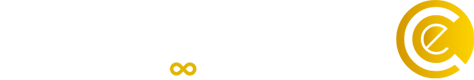 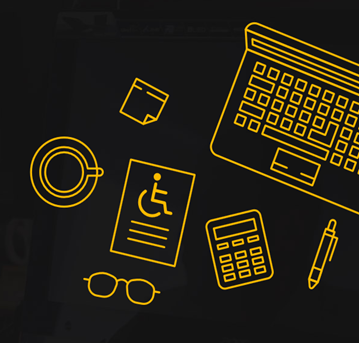 JESTEŚ OSOBĄ NIEPEŁNOSPRAWNĄ?
ZNAJDŹ PRACĘ JUŻ DZIŚ!
Przekonujemy firmę do aktywizacji osób niepełnosprawnych pokazując przykład evoSOLUTIONS.
Zarejestruj sie na: praca.evosolutions.com.pl
Przykładowe oferty pracy
Pracownik Baz danych
Jesteś gotowy na nowe wyzwania?
Jesteś samodzielny i skoncentrowany na osiąganiu wyznaczonych  celów?
Potrafisz dobrze obsługiwać komputer i chcesz nauczyć się czego nowego?
Pracownik Call Center
Nie masz doświadczenia?
Dla nas najważniejsza jest Twoja osobowość!
Wystarczy dobra dykcja oraz swoboda w prowadzeniu rozmów telefonicznych!
Rekruter
Jesteś nastawiony na osiągnięcie wyznaczonych celów?
Cechujesz się dobrą organizacją pracy?
Lubisz kontakt z ludźmi?
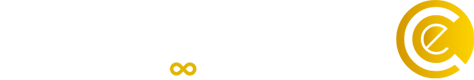 Nasze motto
„Zatrudnienie osób niepełnosprawnych przede wszystkim uwrażliwiło zespół, co wzmogło w nim chęć niesienia pomocy. Z pewnością podniosło świadomość istnienia problemu braku zatrudniania i aktywizowania osób niepełnosprawnych. Są przecież firmy, które nie zatrudniają ani jednej osoby niepełnosprawnej. Zatrudnienie osób niepełnosprawnych pozytywnie wpłynęło na relacje pracownicze, na ich zacieśnianie, a firmie satysfakcję z faktu ich aktywizacji”
Maciej Lewandowski
manager HR – evoGroup
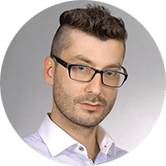 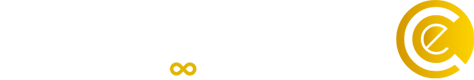 Nasze kompetencje
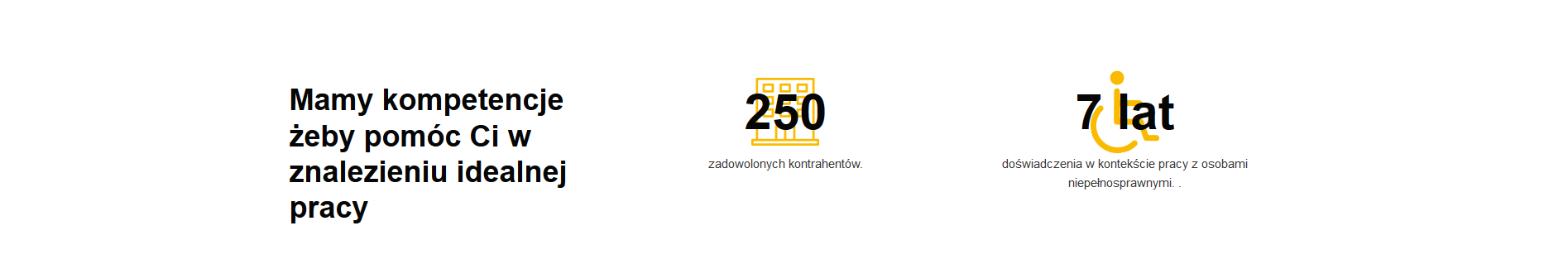 Mamy kompetencje by pomóc Ci w znalezieniu idealnej pracy
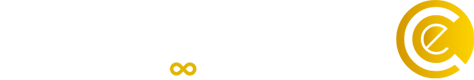 Zaufali nam
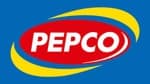 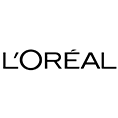 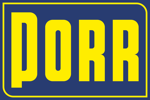 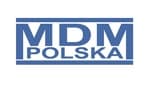 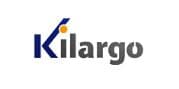 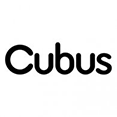 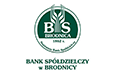 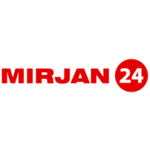 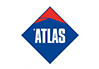 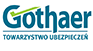 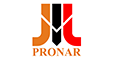 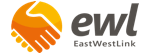 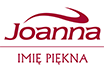 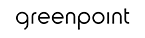 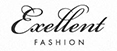 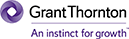 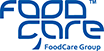 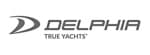 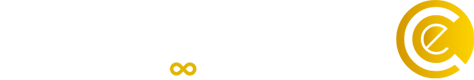 Kontakt
Wyślij Swoje CV na: 
praca.evosolutions.com.pl
Masz pytania? Napisz lub zadzwoń
kontakt@evosolutions.com.pl
22 113 14 30
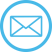 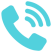